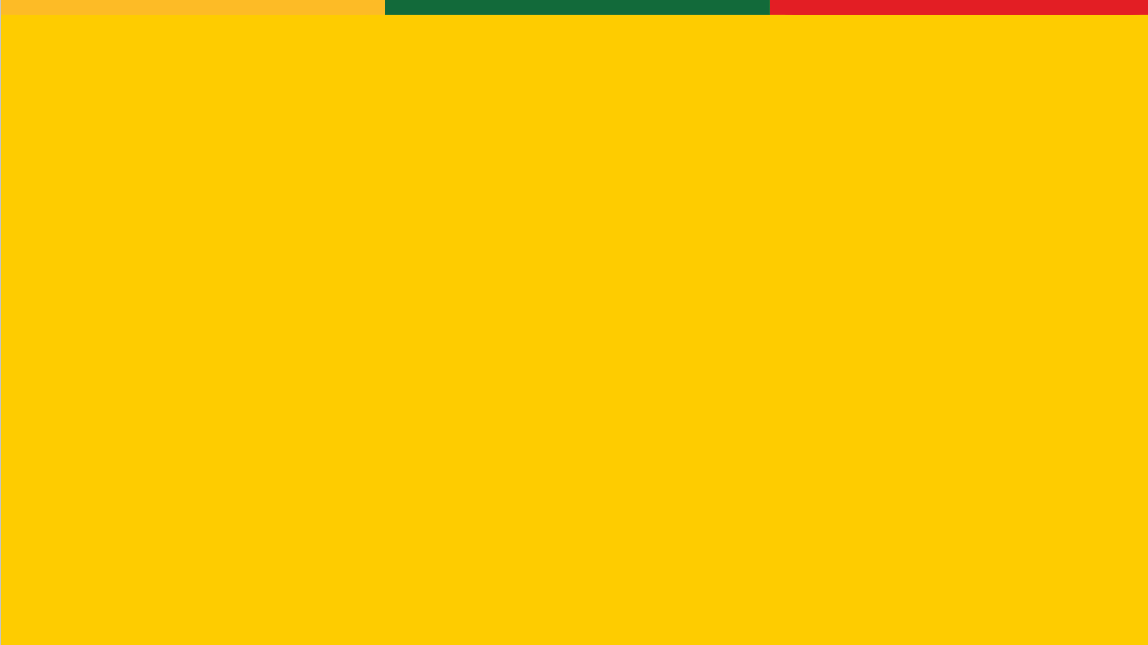 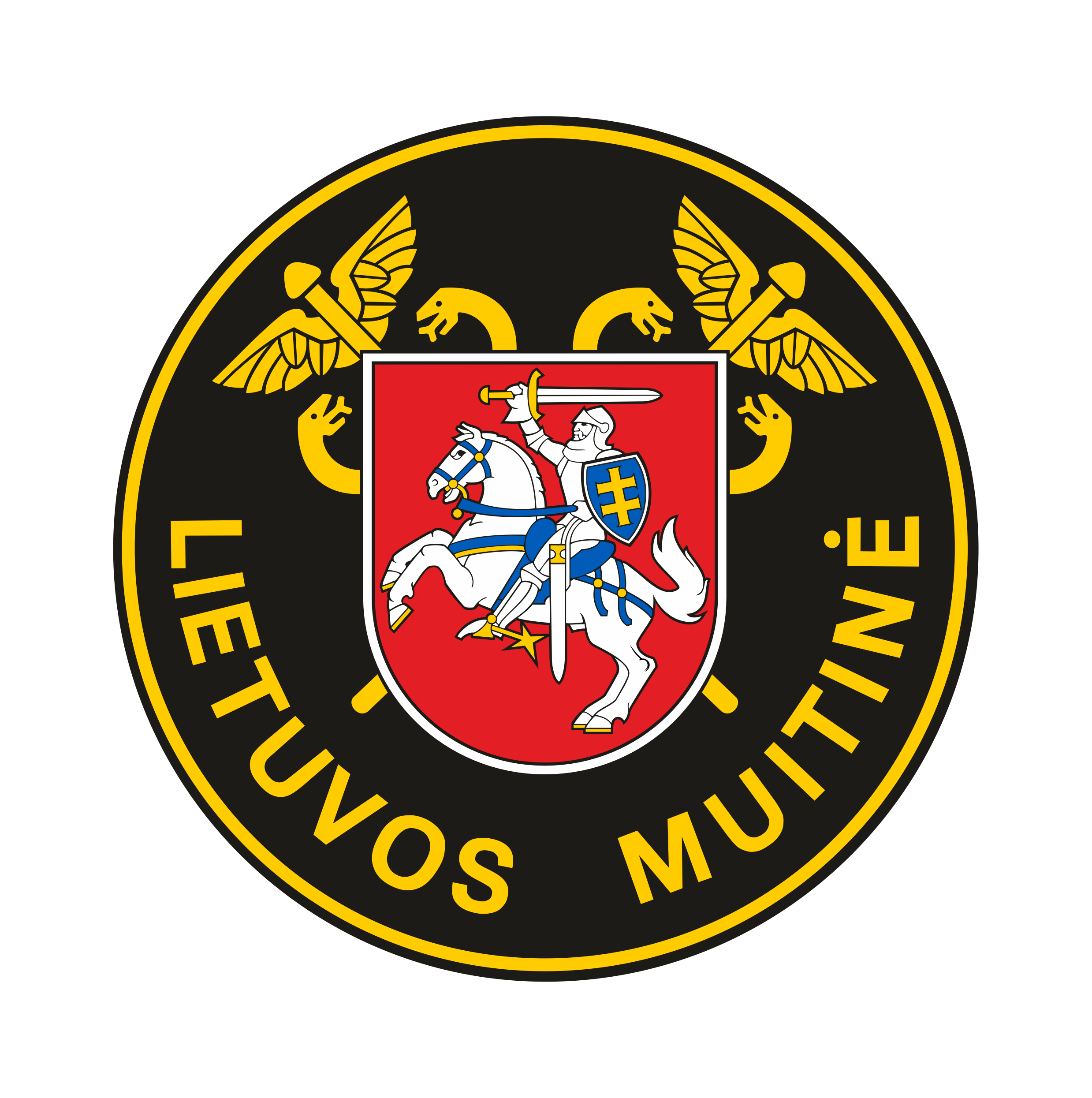 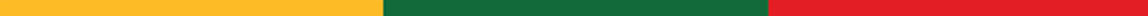 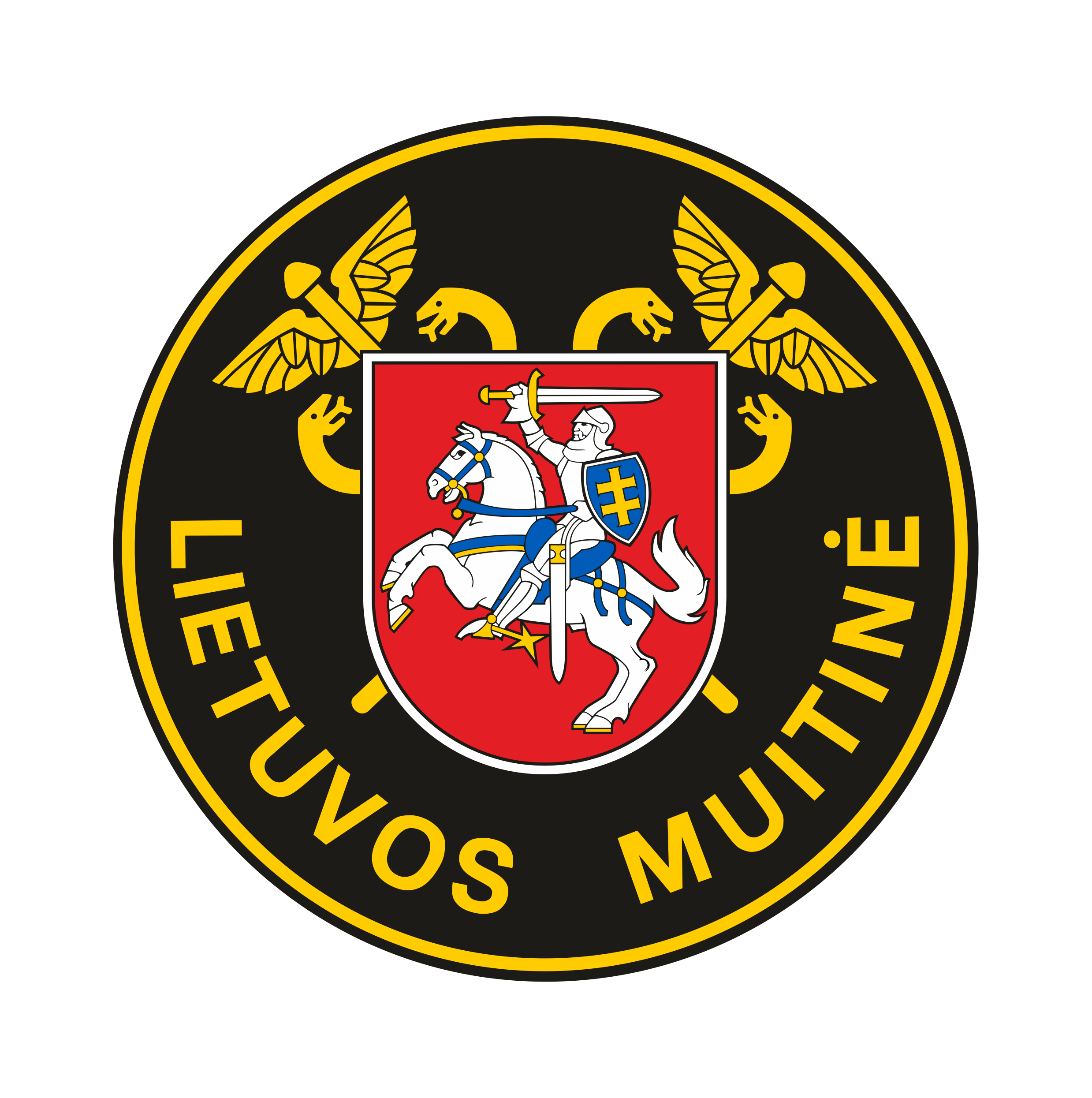 SANKCIJOS
ir 
ATSAKOMYBĖ
už jų pažeidimus
MD Muitų politikos sk. vyr. specialistas
Darius Binkys
2023-04-13
ATSAKOMYBĖ
Baudžiamasis kodeksas. 123¹ straipsnis. Tarptautinių sankcijų pažeidimas.​​

Administracinių nusižengimų kodeksas. 515 straipsnis. Tarptautinių sankcijų pažeidimas​.
​
Lietuvos Respublikos tarptautinių sankcijų įstatymas ?
TEISĖS AKTŲ PAKEITIMAI
Lietuvos Respublikos ADMINISTRACINIŲ NUSIŽENGIMŲ KODEKSO 
29, 515 ir 589 straipsnių pakeitimo įstatymas
priimtas 2023 m. kovo 30 d. Nr. XIV-1867

Lietuvos Respublikos TARPTAUTINIŲ SANKCIJŲ ĮSTATYMO Nr. IX-2160  1, 2, 5, 11, 12 straipsnių ir V skyriaus pakeitimo ir įstatymo papildymo II1  skyriumi ir priedu įstatymas
priimtas 2023 m. kovo 30 d. Nr. XIV-1865

                            Įsigalioja nuo 2023 m. balandžio 15 d.
ANK PAKEITIMAI
29 straipsnio pakeitimas
Numatyta, kad už kodekso 515 straipsnio 1, 2 dalyse numatytų administracinių nusižengimų padarymą gali būti konfiskuojamas ir ne pažeidėjui nuosavybės teise priklausantis šio straipsnio 2 dalyje nurodytas turtas
ANK PAKEITIMAI
515 straipsnis. Tarptautinių sankcijų arba Lietuvos Respublikos įstatymuose nustatytų ribojamųjų priemonių pažeidimas

1. Lietuvos Respublikoje įgyvendinamų tarptautinių sankcijų arba Lietuvos Respublikos įstatymuose nustatytų ribojamųjų priemonių pažeidimas 
užtraukia baudą asmenims nuo dviejų šimtų iki šešių tūkstančių eurų ir juridinių asmenų vadovams ar kitiems atsakingiems asmenims – nuo šešių šimtų iki šešių tūkstančių eurų.

2. Šio straipsnio 1 dalyje numatytas administracinis nusižengimas, padarytas pakartotinai,
užtraukia baudą asmenims nuo dviejų tūkstančių iki šešių tūkstančių eurų ir juridinių asmenų vadovams ar kitiems atsakingiems asmenims – nuo keturių tūkstančių iki šešių tūkstančių eurų.

3. Už šio straipsnio 1, 2 dalyse numatytus administracinius nusižengimus gali būti skiriamas administracinio nusižengimo padarymo įrankio, priemonės, taip pat prekių arba lėšų, kurios buvo nusižengimo dalykas ar veiklos rezultatas, konfiskavimas.
TSĮ PAKEITIMAI
61 straipsnis. Ribojamųjų priemonių nustatymas Lietuvos Respublikos įstatymais
1. Siekiant užtikrinti Lietuvos Respublikos nacionalinio saugumo ir užsienio politikos interesus ir pasiekti šio įstatymo 1 straipsnyje nurodytus tikslus, Lietuvos Respublikos įstatymais gali būti nustatomos ribojamosios priemonės, jeigu tai neprieštarauja Lietuvos Respublikos tarptautiniams įsipareigojimams ir Europos Sąjungos teisei.
2. Šio straipsnio 1 dalyje nurodytos ribojamosios priemonės nustatomos, keičiamos ir atšaukiamos įstatymu, kurį Lietuvos Respublikos Seimui pateikia Vyriausybė pagal atitinkamos valdymo srities ministro teikimą, suderintą su šio įstatymo 10 straipsnio 1 dalyje nurodyta komisija (toliau – įstatymas dėl ribojamųjų priemonių nustatymo).
3. Įstatyme dėl ribojamųjų priemonių nustatymo apibrėžiamas ribojamųjų priemonių turinys, subjektai, kuriems taikomos ribojamosios priemonės, ar juos apibrėžiantys kriterijai, ribojamųjų priemonių taikymo pradžia ir pabaiga, ribojamųjų priemonių įgyvendinimo išimtys ir, jei reikia, kitos nuostatos.
TSĮ PAKEITIMAI
V SKYRIUS. ATSAKOMYBĖ UŽ TARPTAUTINIŲ SANKCIJŲ PAŽEIDIMUS

13 straipsnis. Atsakomybė už tarptautinių sankcijų pažeidimus
1. Už tarptautinių sankcijų pažeidimus fiziniai ir juridiniai asmenys atsako šio įstatymo ir kitų Lietuvos Respublikos įstatymų nustatyta tvarka.
2. Tarptautinių sankcijų pažeidimu yra laikomas neteisėtas asmenų elgesys, kuriuo tyčia arba dėl neatsargumo pažeidžiamos Lietuvos Respublikoje galiojančios tarptautinės sankcijos.
3. Juridiniai asmenys už tarptautinių sankcijų pažeidimus atsako pagal šį įstatymą, jeigu juridinių asmenų padaryti pažeidimai pagal galiojančius įstatymus neužtraukia juridiniams asmenims baudžiamosios atsakomybės.
TSĮ PAKEITIMAI
15 straipsnis. Poveikio priemonės

1. Poveikio priemones taikančios institucijos už tarptautinių sankcijų pažeidimus juridiniam asmeniui skiria šias poveikio priemones:
1) baudą nuo 50 iki 100 procentų prekių, paslaugų arba lėšų, kurios buvo tarptautinių sankcijų pažeidimo dalykas, vertės, bet ne mažesnę negu 10 000 eurų;
2) baudą nuo 10 000 iki 50 000 eurų, kai tarptautinių sankcijų pažeidimo dalykas nėra prekės, paslaugos arba lėšos;
3) kai juridinis asmuo tarptautines sankcijas pažeidžia pakartotinai per vienus metus nuo poveikio priemonės už tarptautinių sankcijų pažeidimą paskyrimo arba kai prekių, paslaugų arba lėšų, kurios buvo tarptautinių sankcijų pažeidimo dalykas, vertė yra didesnė negu 100 000 eurų, – baudą iki 5 procentų bendrųjų metinių pajamų, bet ne mažesnę negu 100 procentų prekių, paslaugų arba lėšų, kurios buvo tarptautinių sankcijų pažeidimo dalykas, vertės, ir ne mažesnę negu 20 000 eurų.

2. Už tarptautinių sankcijų pažeidimus kartu su šio straipsnio 1 dalyje nurodyta poveikio priemone gali būti skiriamas prekių arba lėšų, kurios buvo tarptautinių sankcijų pažeidimo dalykas ar veiklos rezultatas, konfiskavimas.
TSĮ PAKEITIMAI
17 straipsnis. Poveikio priemones taikančios institucijos teisė netaikyti poveikio priemonių

Jeigu poveikio priemones taikanti institucija, nustačiusi, kad pažeidimas vertintinas kaip mažareikšmis teisės aktų reikalavimų pažeidimas ir kurį galima ištaisyti nedelsiant poveikio priemones taikančios institucijos pareigūno, kito valstybės tarnautojo ar darbuotojo akivaizdoje, tokio pažeidimo tyrimas nutraukiamas, šiame įstatyme nustatytos poveikio priemonės neskiriamos, o asmeniui pareiškiama žodinė pastaba. Kai mažareikšmio teisės aktų reikalavimų pažeidimo nedelsiant ištaisyti negalima poveikio priemones taikančios institucijos pareigūno, kito valstybės tarnautojo ar darbuotojo akivaizdoje, asmeniui pateikiamas rašytinis nurodymas pašalinti mažareikšmį teisės aktų reikalavimų pažeidimą ir nustatomas terminas iki 2 darbo dienų pažeidimui pašalinti, kuris gali būti pratęstas vieną kartą protingam terminui. Jeigu asmuo per nustatytą terminą nepašalina mažareikšmio teisės aktų reikalavimų pažeidimo, pakartotinai rašytinis nurodymas negali būti pateiktas.
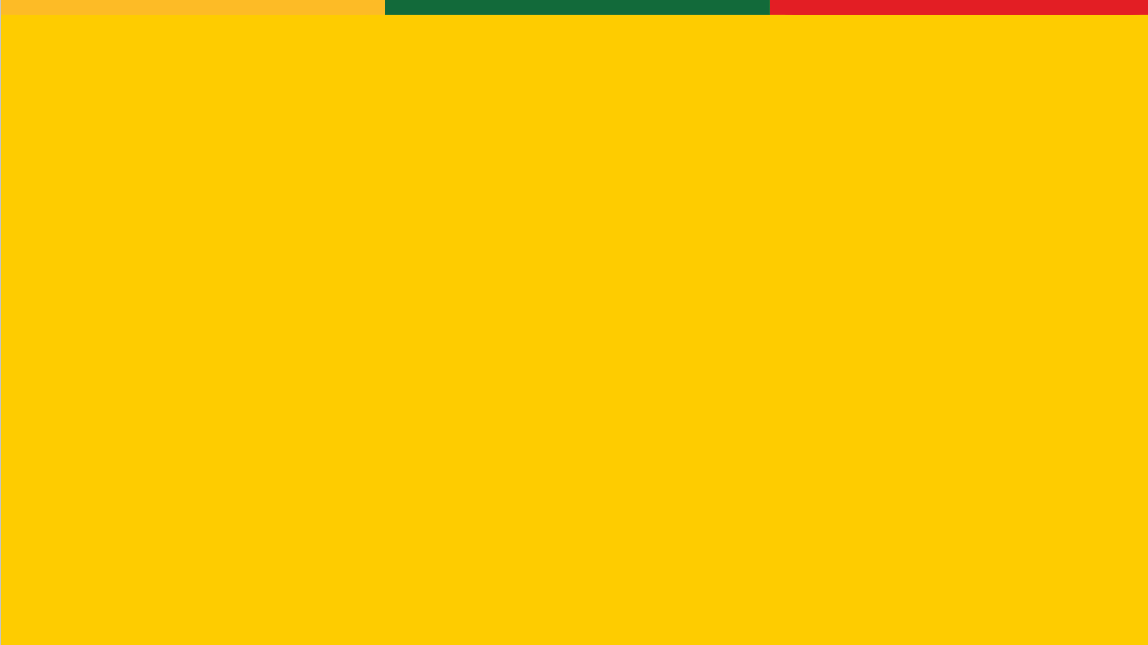 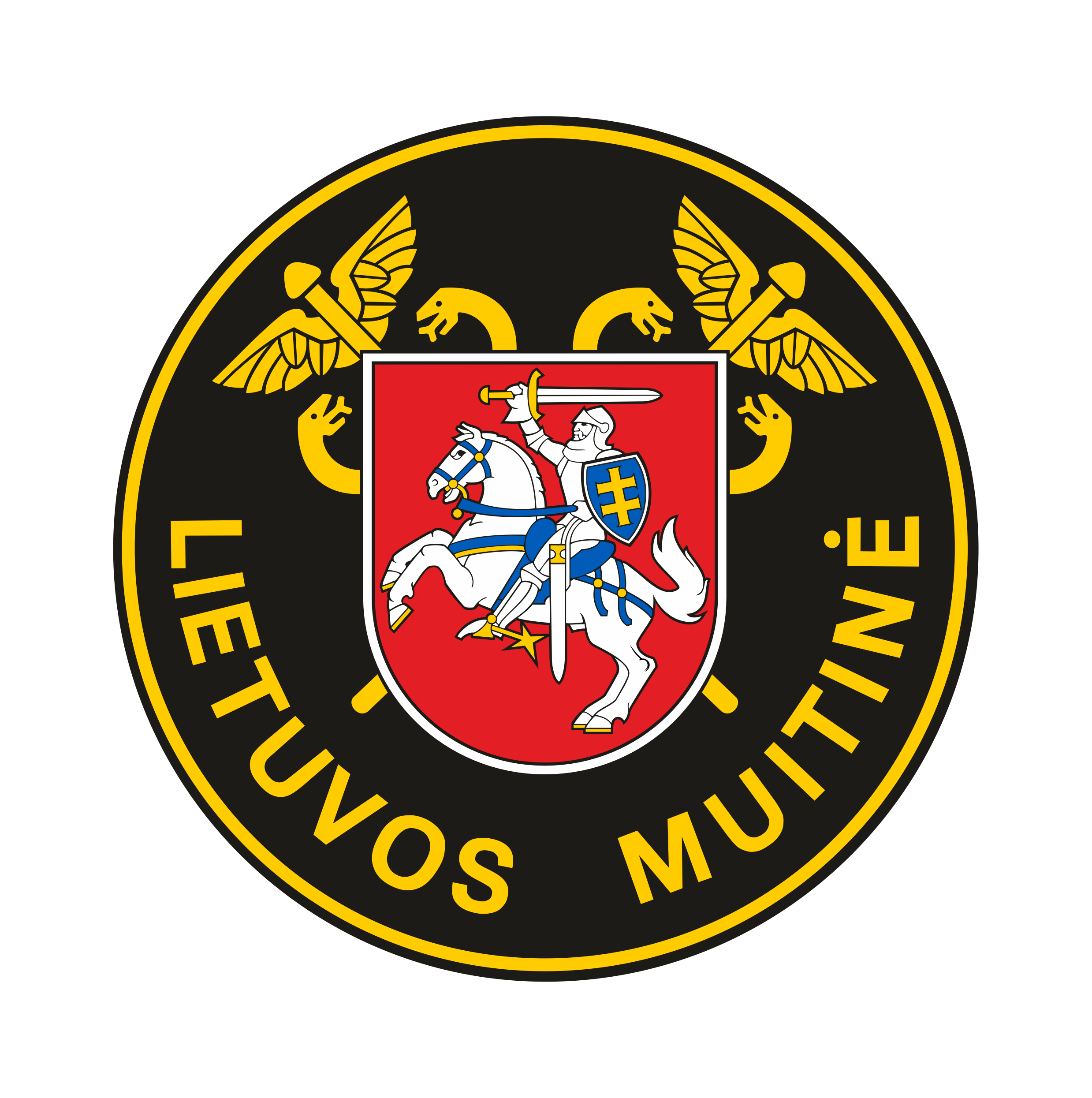 Muitinės departamentas prie Lietuvos Respublikos ﬁnansų ministerijos
Švitrigailos g. 42, 03209 Vilnius www.lrmuitine.lt
facebook.com/Lietuvosmuitine
https://www.youtube.com/user/LietuvosMuitine